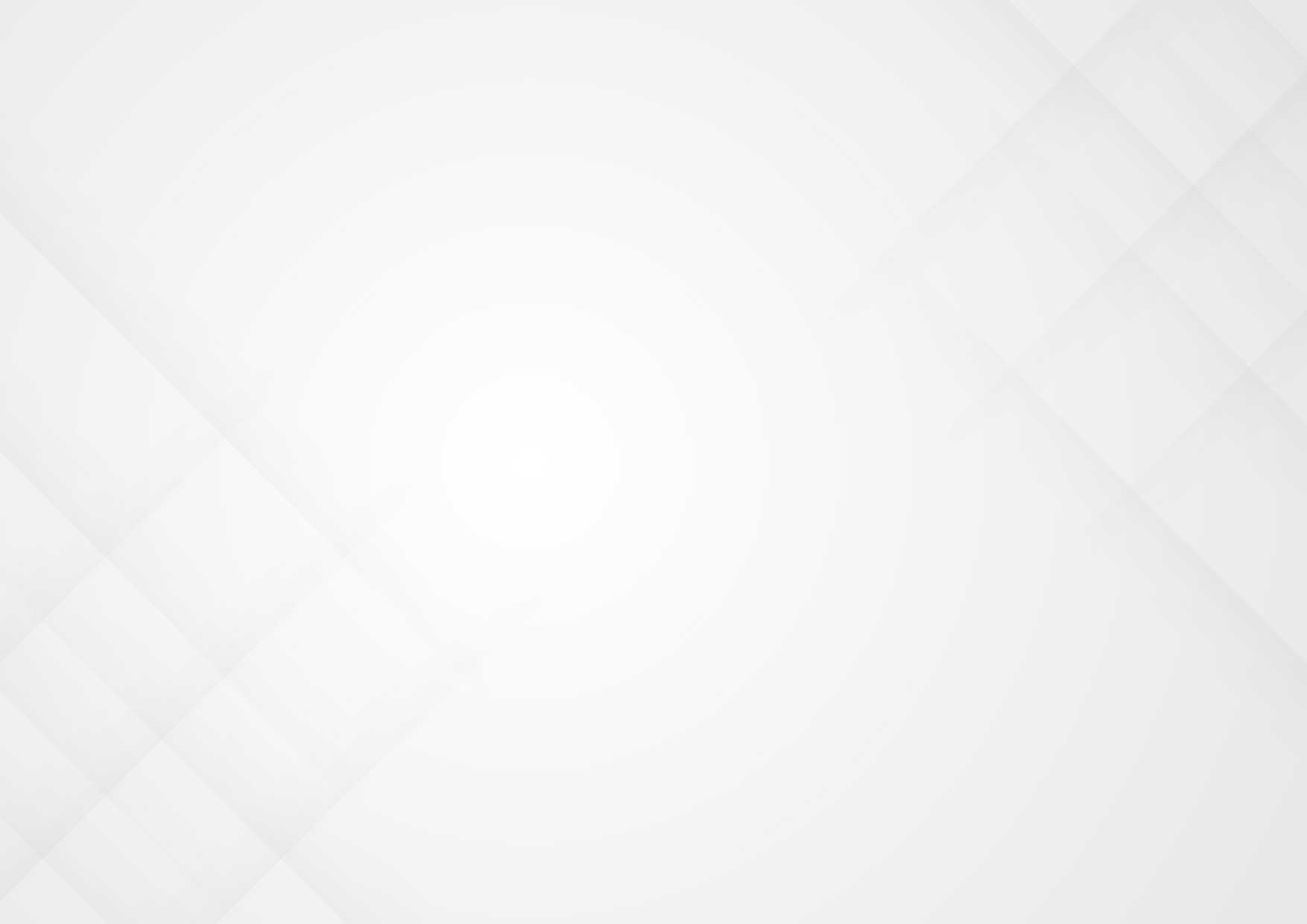 KAMULAŞTIRMA DUYURUSU
Turnalı Mahallesi
Tesisi planlanan ve aşağıda detayları yer alan Enerji Nakil Hattı İçin Acele Kamulaştırma Kararı verilmiş olup,
Nizip 1.,2. ve 3. Asliye Hukuk Mahkemelerince belirlenen bedeller Vakıfbank Nizip Şubesine yatırılmıştır.
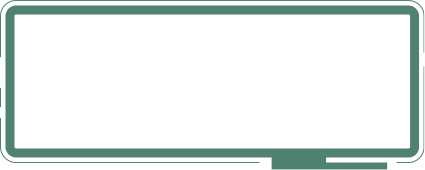 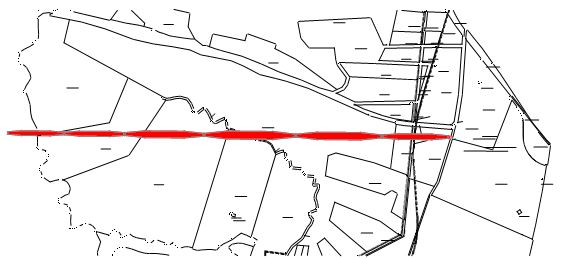 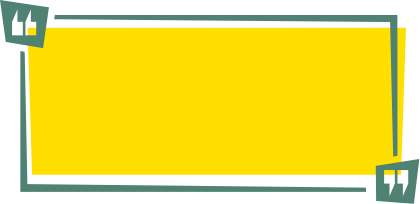 BEDELLERİN ALINABİLMESİ İÇİN;

1) Nizip 1., 2. ve 3. Asliye Hukuk Mahkeme Kaleminden Belge Alınması,
2) Takyidatlı Tapu Kaydı,
3) Kimlik Belgesi,
 
ile Vakıfbank Nizip Şubesine başvuru yapılması gerekmektedir.
 
Not: Yaşanabilecek olası aksaklıklarda iletişim için, 186 Çağrı Merkezi ile iletişime geçilebilir.
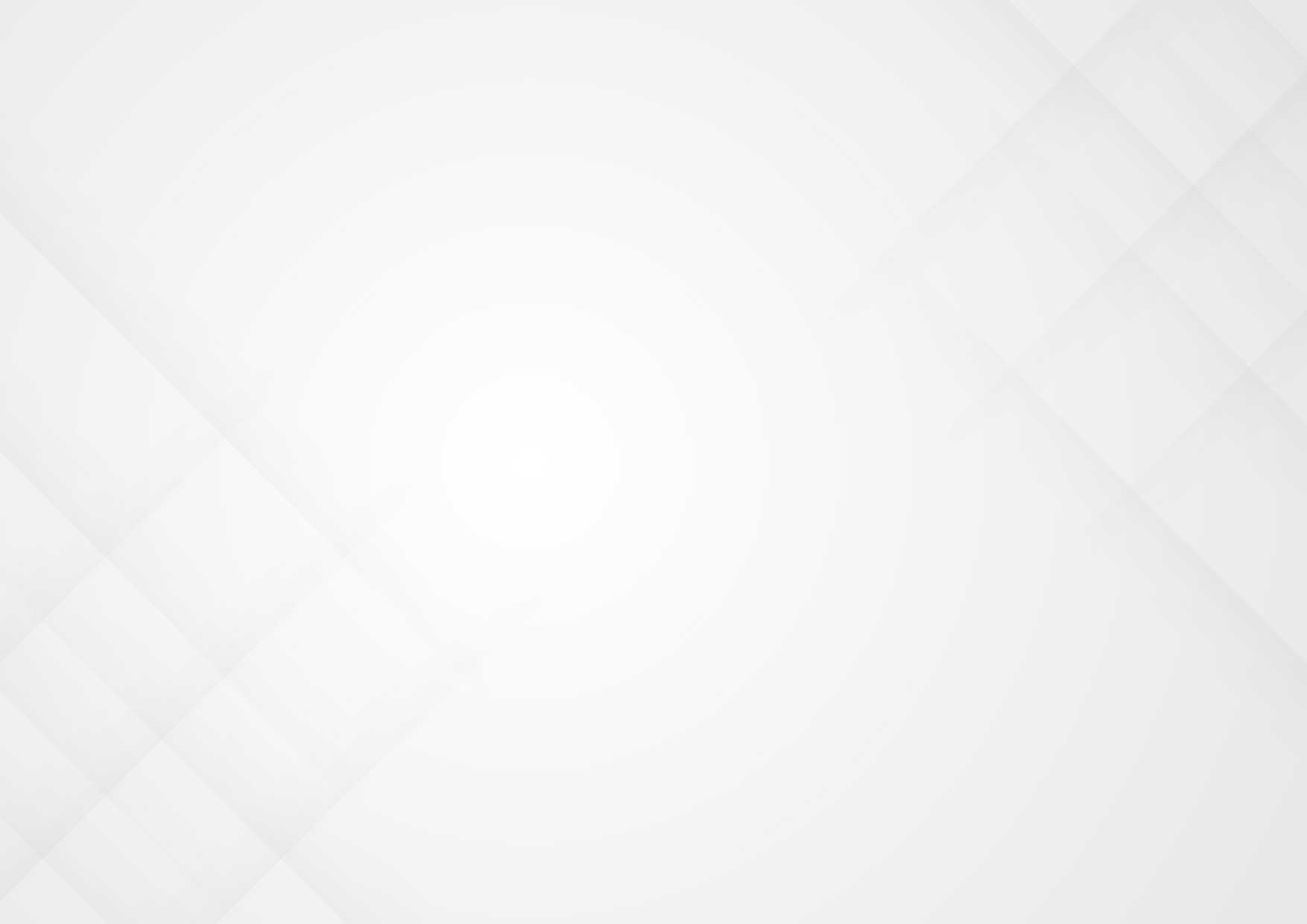 KAMULAŞTIRMA DUYURUSU
Samandöken Mahallesi
Tesisi planlanan ve aşağıda detayları yer alan Enerji Nakil Hattı İçin Acele Kamulaştırma Kararı verilmiş olup,Nizip 1.,2. ve 3. Asliye Hukuk Mahkemelerince belirlenen bedeller Vakıfbank Nizip Şubesine yatırılmıştır.
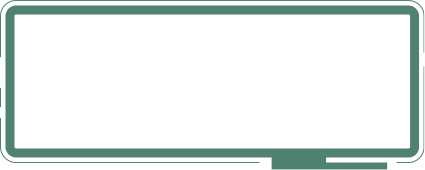 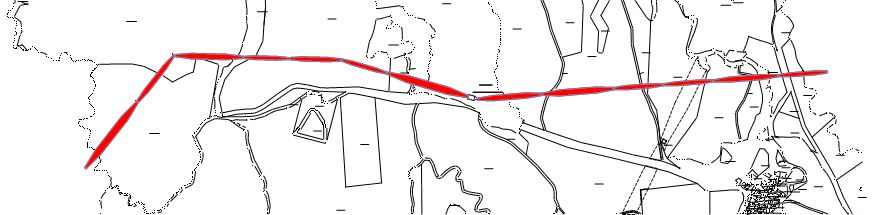 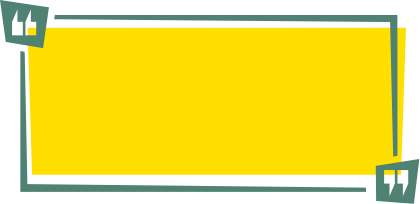 BEDELLERİN ALINABİLMESİ İÇİN;

1) Nizip 1.,2. ve 3. Asliye Hukuk Mahkeme Kaleminden Belge Alınması,
2) Takyidatlı Tapu Kaydı,
3) Kimlik Belgesi,
 
ile Vakıfbank Nizip Şubesine başvuru yapılması gerekmektedir.
 
Not: Yaşanabilecek olası aksaklıklarda iletişim için, 186 Çağrı Merkezi ile iletişime geçilebilir.
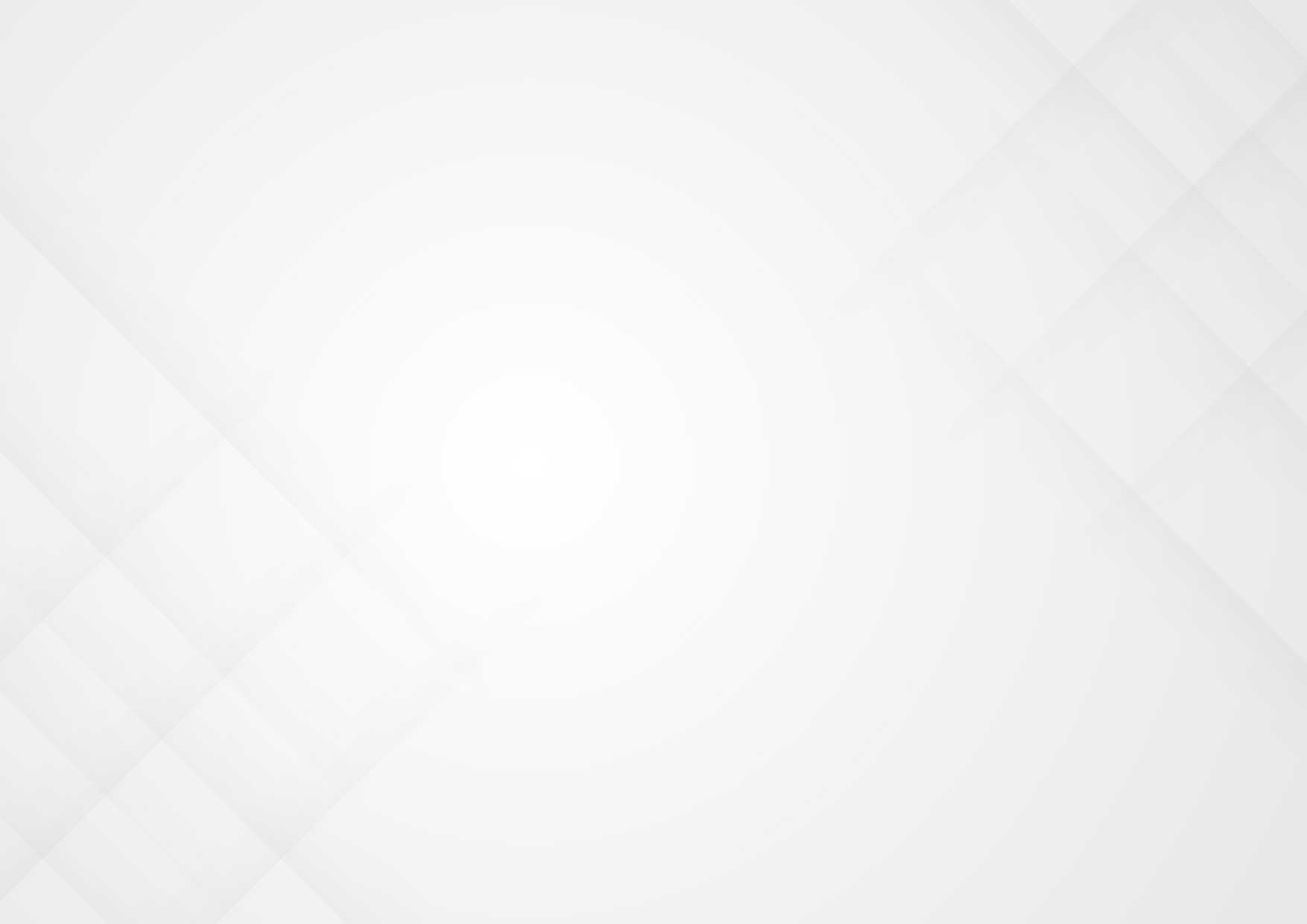 KAMULAŞTIRMA DUYURUSU
Keklik Mahallesi
Tesisi planlanan ve aşağıda detayları yer alan Enerji Nakil Hattı İçin Acele Kamulaştırma Kararı verilmiş olup,Nizip 1.,2. ve 3. Asliye Hukuk Mahkemelerince belirlenen bedeller Vakıfbank Nizip Şubesine yatırılmıştır.
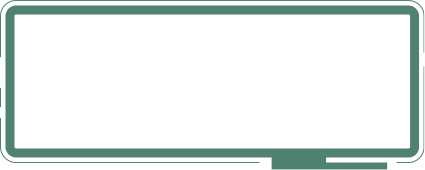 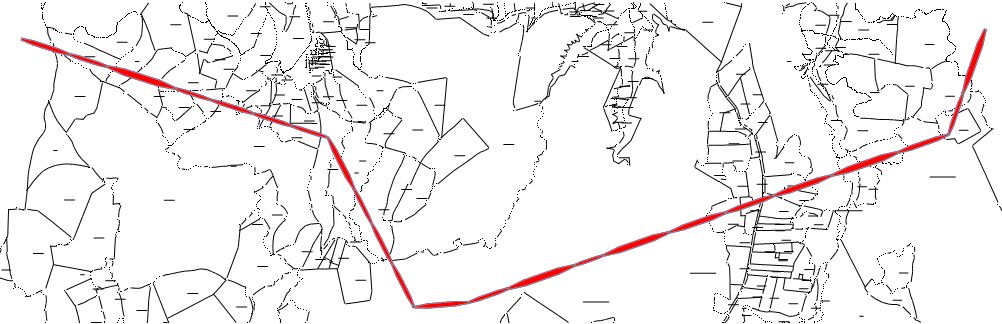 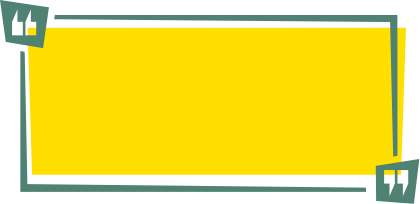 BEDELLERİN ALINABİLMESİ İÇİN;

1) Nizip 1.,2. ve 3. Asliye Hukuk Mahkeme Kaleminden Belge Alınması,
2) Takyidatlı Tapu Kaydı,
3) Kimlik Belgesi,
 
ile Vakıfbank Nizip Şubesine başvuru yapılması gerekmektedir.
 
Not: Yaşanabilecek olası aksaklıklarda iletişim için, 186 Çağrı Merkezi ile iletişime geçilebilir.
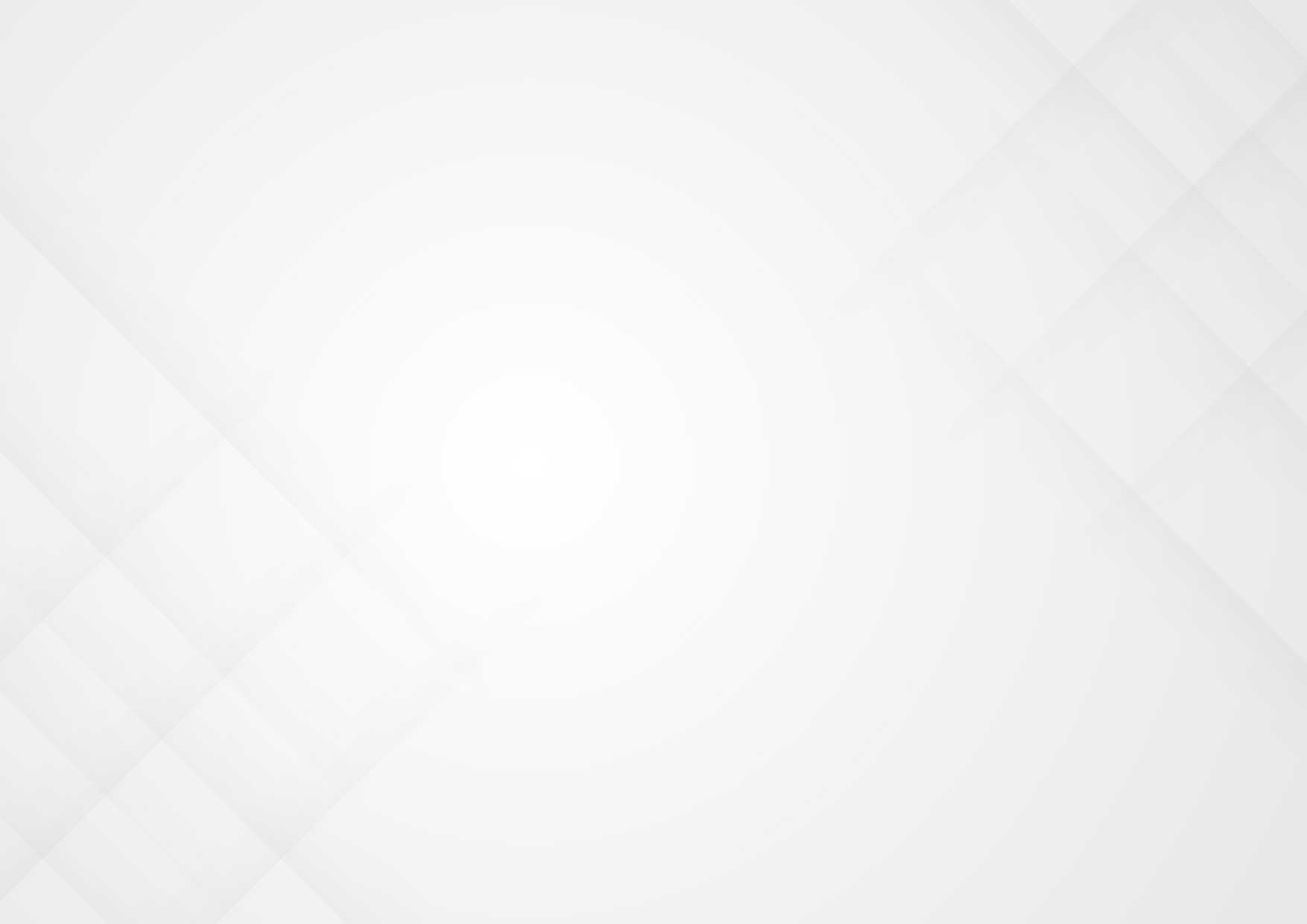 KAMULAŞTIRMA DUYURUSU
Toydemir Mahallesi
Tesisi planlanan ve aşağıda detayları yer alan Enerji Nakil Hattı İçin Acele Kamulaştırma Kararı verilmiş olup,Nizip 1.,2. ve 3. Asliye Hukuk Mahkemelerince belirlenen bedeller Vakıfbank Nizip Şubesine yatırılmıştır.
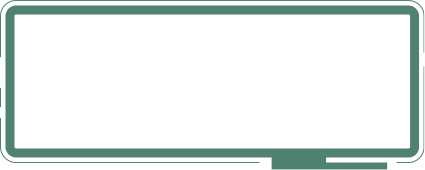 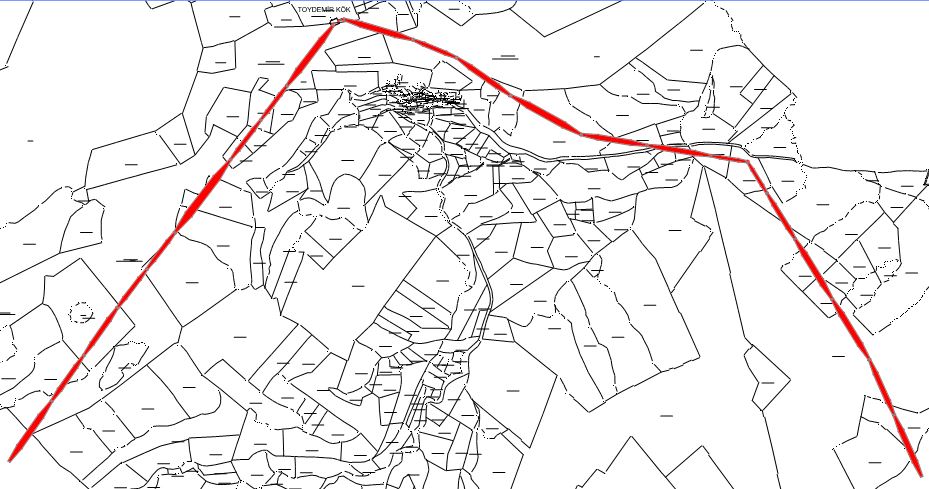 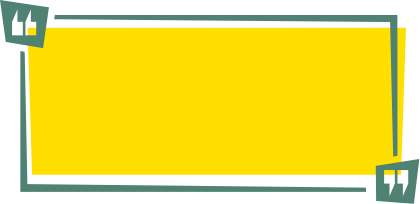 BEDELLERİN ALINABİLMESİ İÇİN;

1) Nizip 1., 2. ve 3. Asliye Hukuk Mahkeme Kaleminden Belge Alınması,
2) Takyidatlı Tapu Kaydı,
3) Kimlik Belgesi,
 
ile Vakıfbank Nizip Şubesine başvuru yapılması gerekmektedir.
 
Not: Yaşanabilecek olası aksaklıklarda iletişim için, 186 Çağrı Merkezi ile iletişime geçilebilir.
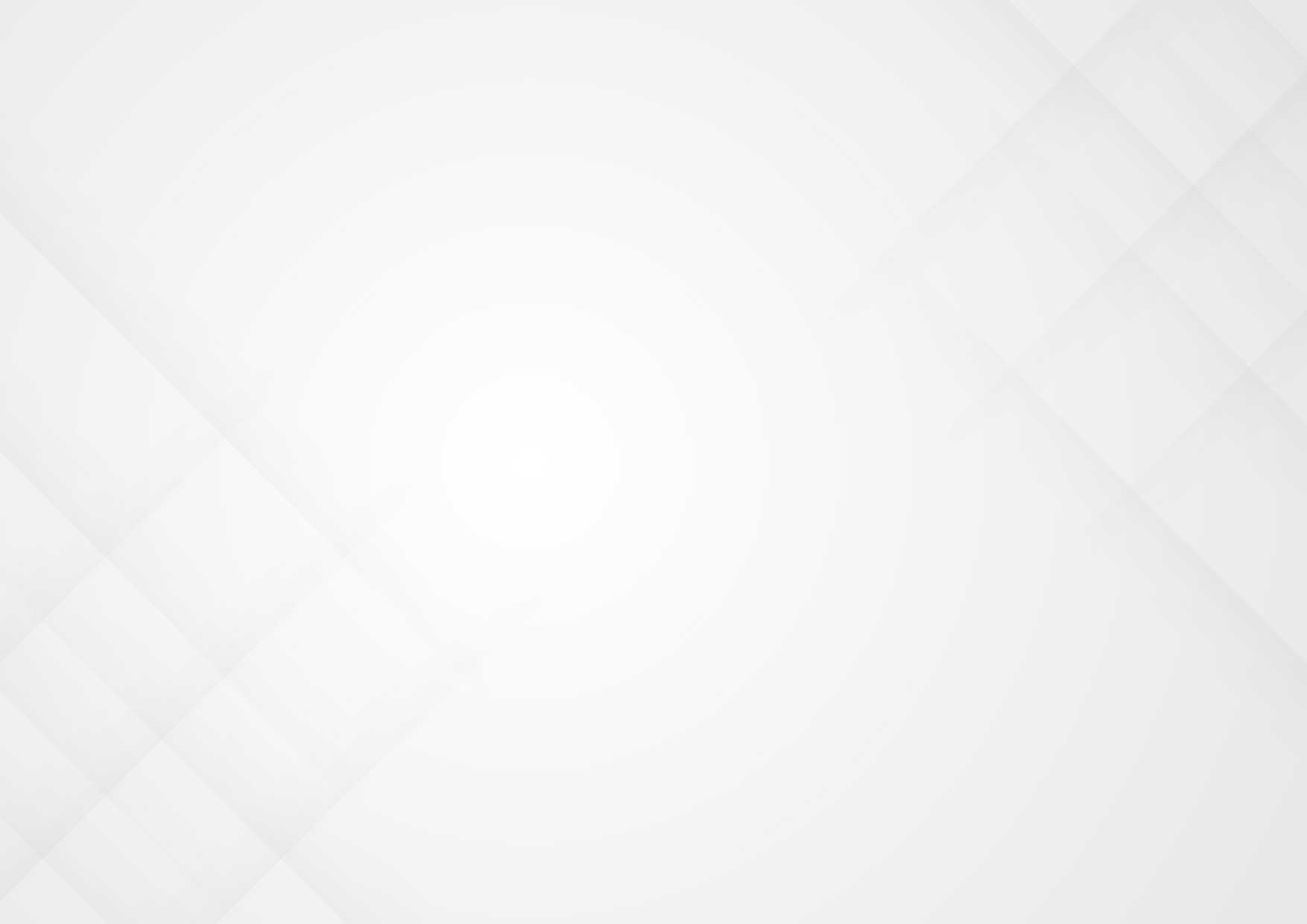 KAMULAŞTIRMA DUYURUSU
Tanır Mahallesi
Tesisi planlanan ve aşağıda detayları yer alan Enerji Nakil Hattı İçin Acele Kamulaştırma Kararı verilmiş olup,Nizip 1.,2. ve 3. Asliye Hukuk Mahkemelerince belirlenen bedeller Vakıfbank Nizip Şubesine yatırılmıştır.
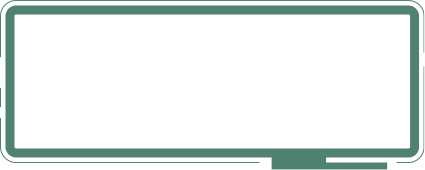 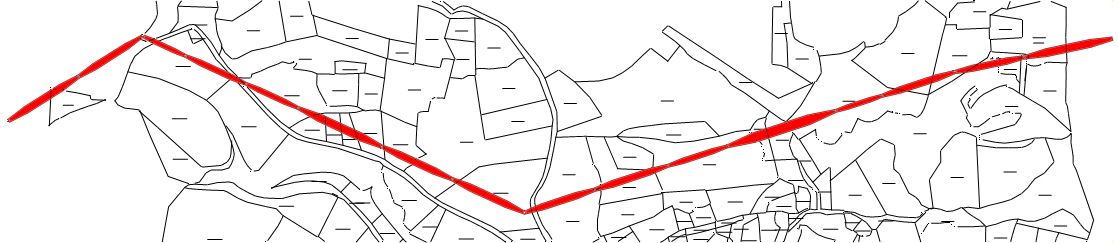 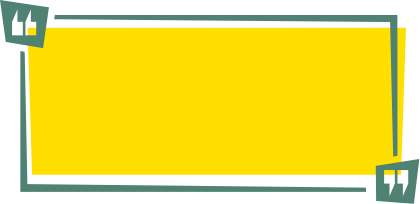 BEDELLERİN ALINABİLMESİ İÇİN;

1) Nizip 1., 2. ve 3. Asliye Hukuk Mahkeme Kaleminden Belge Alınması,
2) Takyidatlı Tapu Kaydı,
3) Kimlik Belgesi,
 
ile Vakıfbank Nizip Şubesine başvuru yapılması gerekmektedir.
 
Not: Yaşanabilecek olası aksaklıklarda iletişim için, 186 Çağrı Merkezi ile iletişime geçilebilir.
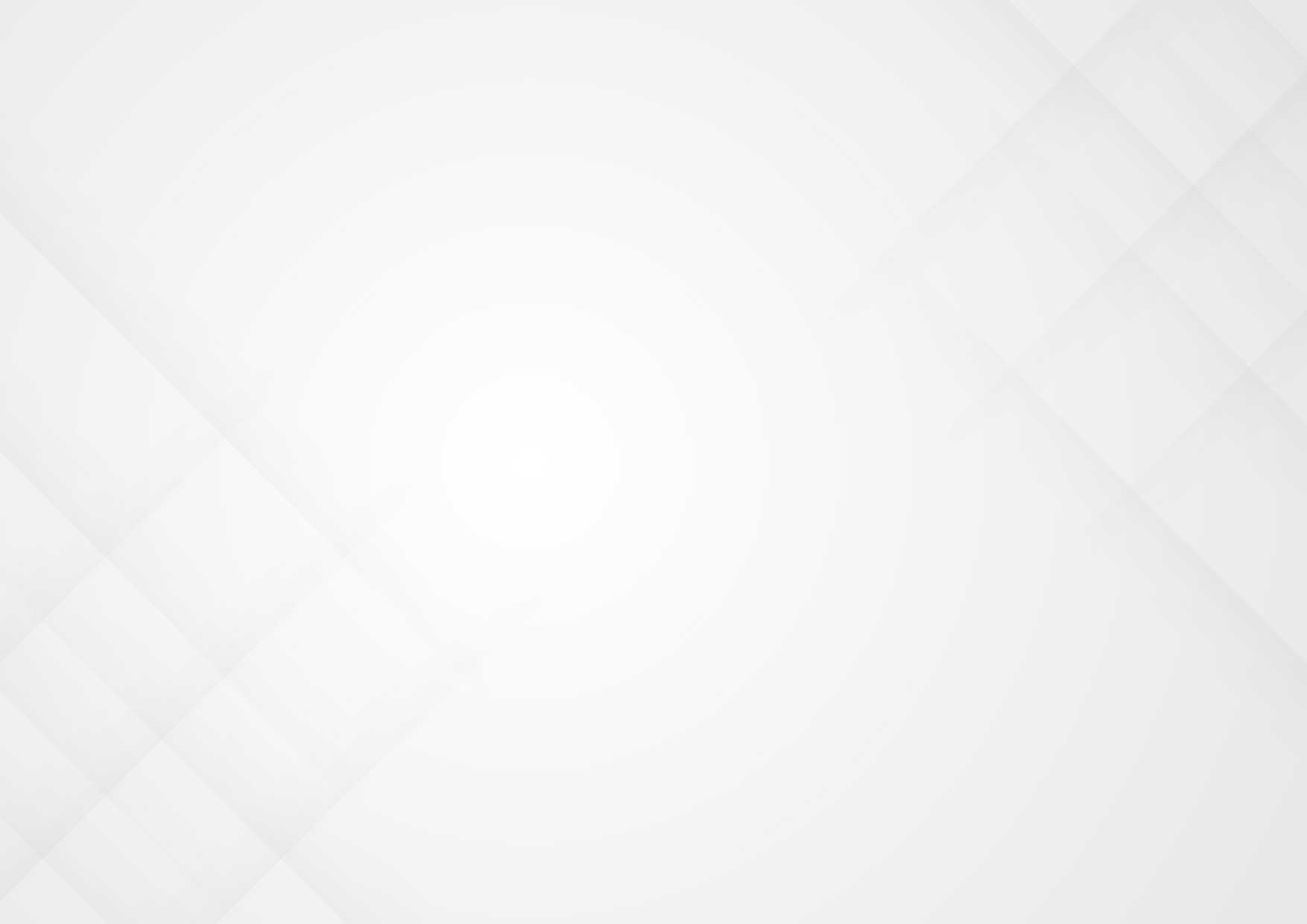 KAMULAŞTIRMA DUYURUSU
Özyurt Mahallesi
Tesisi planlanan ve aşağıda detayları yer alan Enerji Nakil Hattı İçin Acele Kamulaştırma Kararı verilmiş olup,Nizip 1.,2. ve 3. Asliye Hukuk Mahkemelerince belirlenen bedeller Vakıfbank Nizip Şubesine yatırılmıştır.
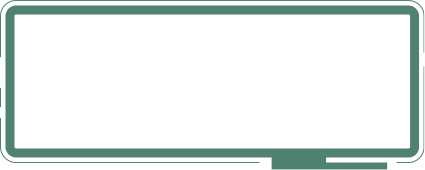 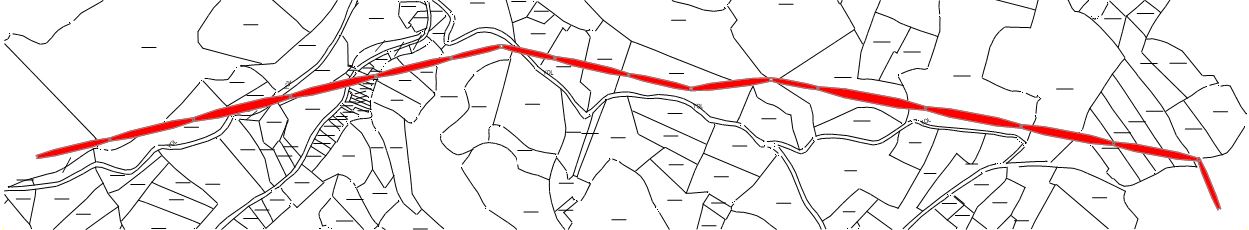 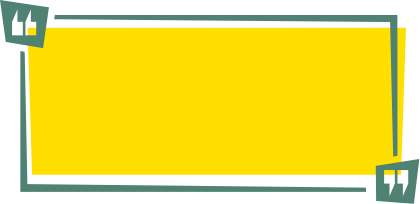 BEDELLERİN ALINABİLMESİ İÇİN;

1) Nizip 1., 2. ve 3. Asliye Hukuk Mahkeme Kaleminden Belge Alınması,
2) Takyidatlı Tapu Kaydı,
3) Kimlik Belgesi,
 
ile Vakıfbank Nizip Şubesine başvuru yapılması gerekmektedir.
 
Not: Yaşanabilecek olası aksaklıklarda iletişim için, 186 Çağrı Merkezi ile iletişime geçilebilir.
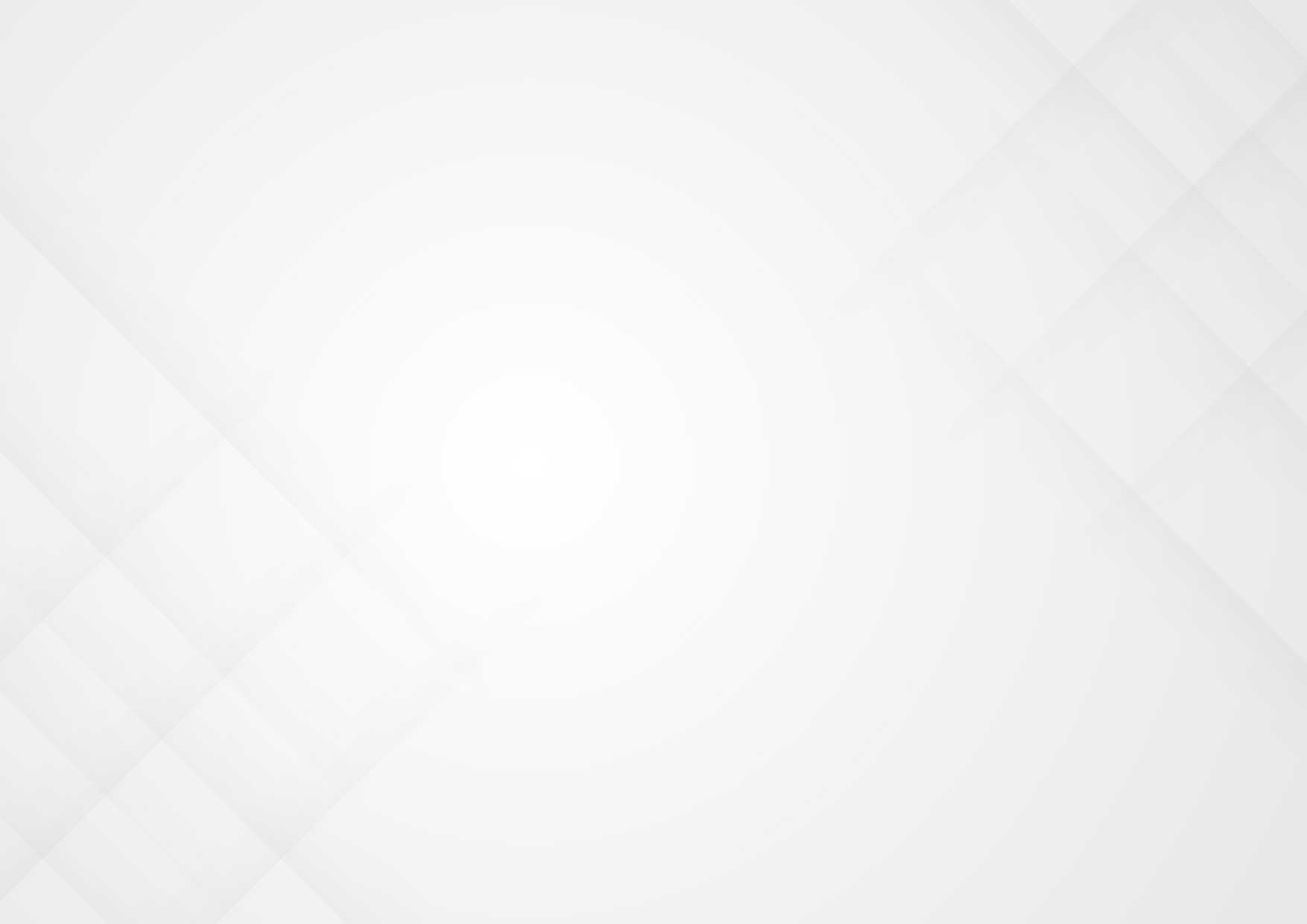 KAMULAŞTIRMA DUYURUSU
Kıratlı Mahallesi
Tesisi planlanan ve aşağıda detayları yer alan Enerji Nakil Hattı İçin Acele Kamulaştırma Kararı verilmiş olup,Nizip 1.,2. ve 3. Asliye Hukuk Mahkemelerince belirlenen bedeller Vakıfbank Nizip Şubesine yatırılmıştır.
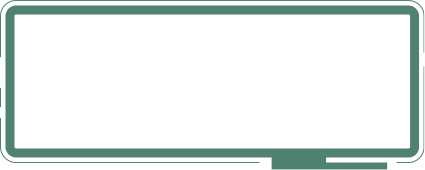 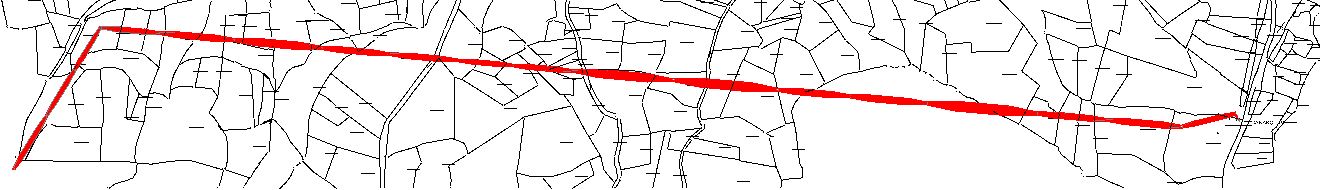 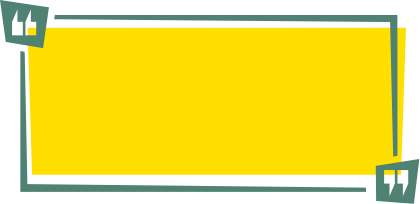 BEDELLERİN ALINABİLMESİ İÇİN;

1) Nizip 1., 2. ve 3. Asliye Hukuk Mahkeme Kaleminden Belge Alınması,
2) Takyidatlı Tapu Kaydı,
3) Kimlik Belgesi,
 
ile Vakıfbank Nizip Şubesine başvuru yapılması gerekmektedir.
 
Not: Yaşanabilecek olası aksaklıklarda iletişim için, 186 Çağrı Merkezi ile iletişime geçilebilir.
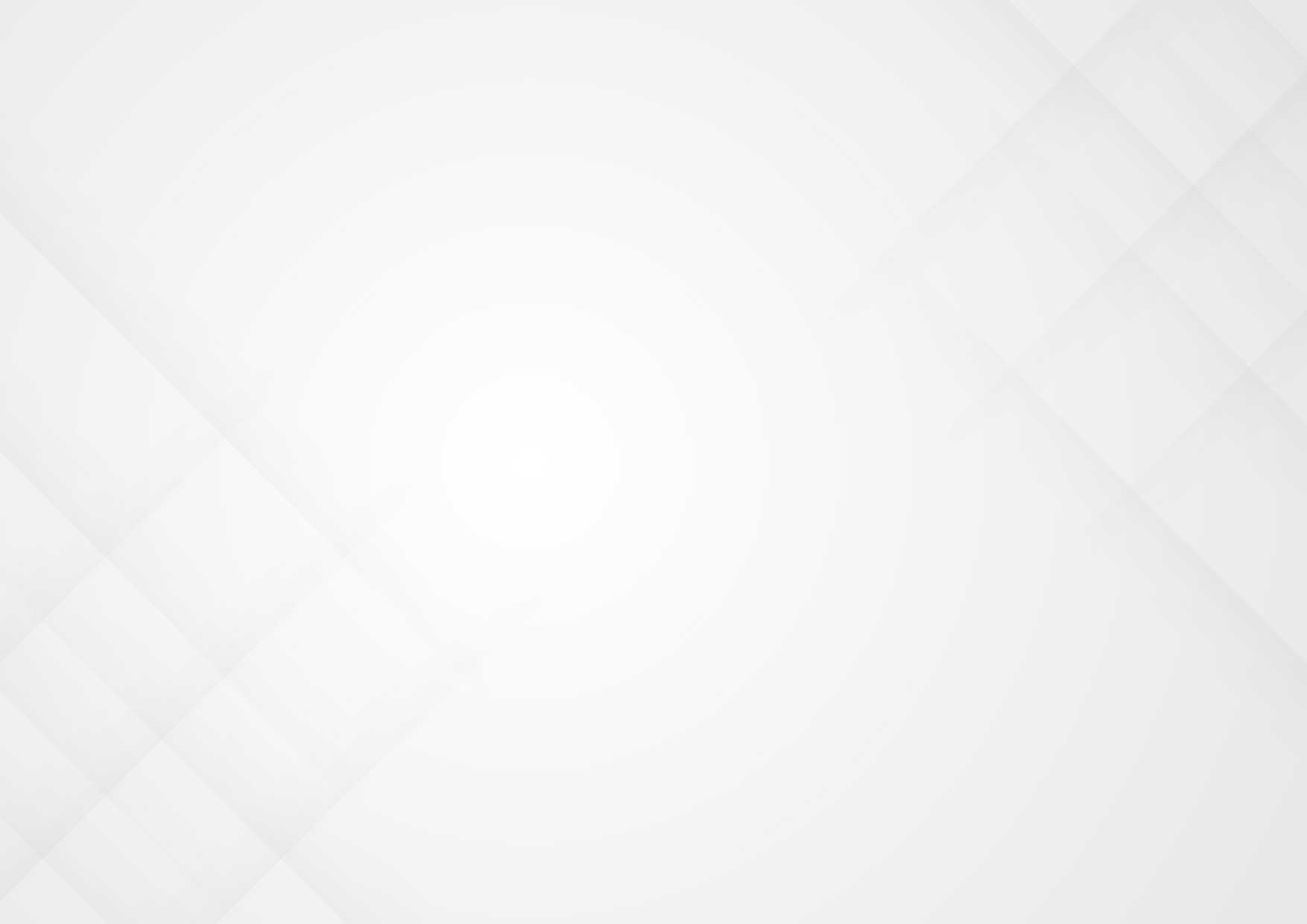 KAMULAŞTIRMA DUYURUSU
Çanakçı Mahallesi
Tesisi planlanan ve aşağıda detayları yer alan Enerji Nakil Hattı İçin Acele Kamulaştırma Kararı verilmiş olup,Nizip 1.,2. ve 3. Asliye Hukuk Mahkemelerince belirlenen bedeller Vakıfbank Nizip Şubesine yatırılmıştır.
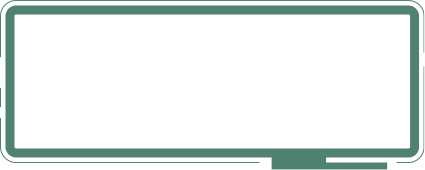 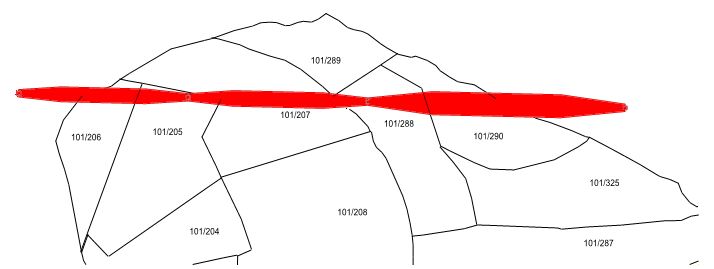 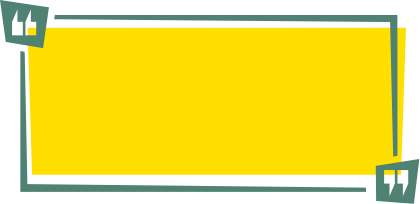 BEDELLERİN ALINABİLMESİ İÇİN;

1) Nizip 1., 2. ve 3. Asliye Hukuk Mahkeme Kaleminden Belge Alınması,
2) Takyidatlı Tapu Kaydı,
3) Kimlik Belgesi,
 
ile Vakıfbank Nizip Şubesine başvuru yapılması gerekmektedir.
 
Not: Yaşanabilecek olası aksaklıklarda iletişim için, 186 Çağrı Merkezi ile iletişime geçilebilir.